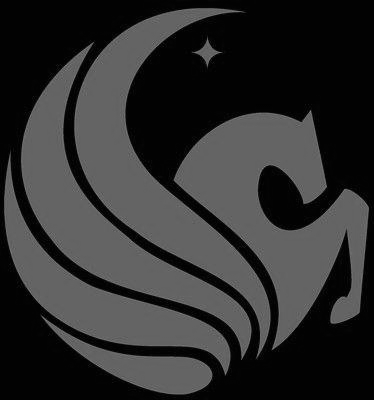 The SMART Skateboard
Group 6
Project Group Members
Project Introduction & Goals
Our main goal is to design a small electronic device that anyone can easily attach to the bottom of their skateboard.

This device will be linked to a mobile application. Ultimately, using the phone’s memory, the device will track and record past tricks the user performed.
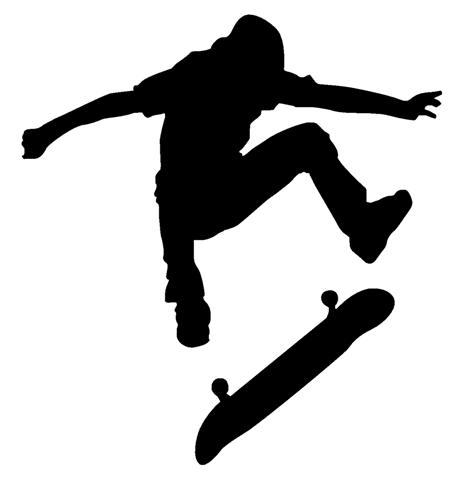 Motivation
There has yet to be a full tech revolution in the skateboarding industry.
In the past, skateboarders have had a hard time logging the tricks they landed, unless they had a cameraman nearby. 
Some companies have tried, all have failed. (i.e. Syrmo)
Similar products were too intricate, creating increased costs leading to failure.
We wanted to have a design that could succeed where others have failed, while also fully testing our engineering capabilities.
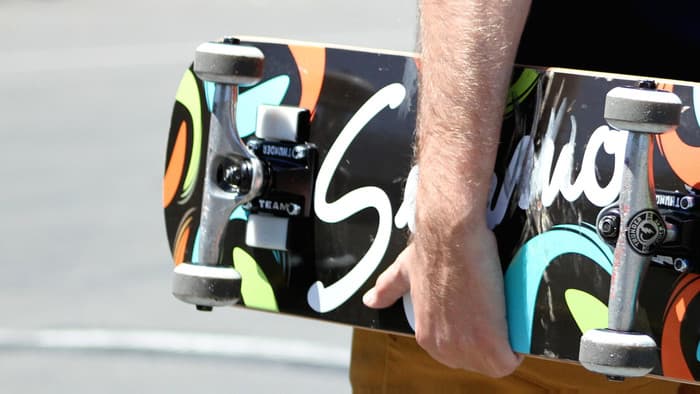 Copyright:Syrmo
Basic Skateboarding Tricks Explained
180s - the board spins 180 degrees either frontside or backside
360s - the board spins 360 degrees either frontside or backside
Kickflip - board is manipulated by the feet during a jump so that it spins sideways through 360 degrees
Heelflip - front heel is used to manipulate the board during a jump in such a way that it completes a sideways rotation
SMART Skateboard Requirements
Device should have negligible weight to the user
Enough power to last for an entire skating session
Durable enough to withstand the impact endured from regular use
Accurate enough to detect slight differences in tricks
The mobile application should have a low latency and high range
The overall cost of the device must be reasonable.
SMART Skateboard Specifications
[Speaker Notes: Ideally aiming to keep the device under 250$
Range/latency
2000 mA hours]
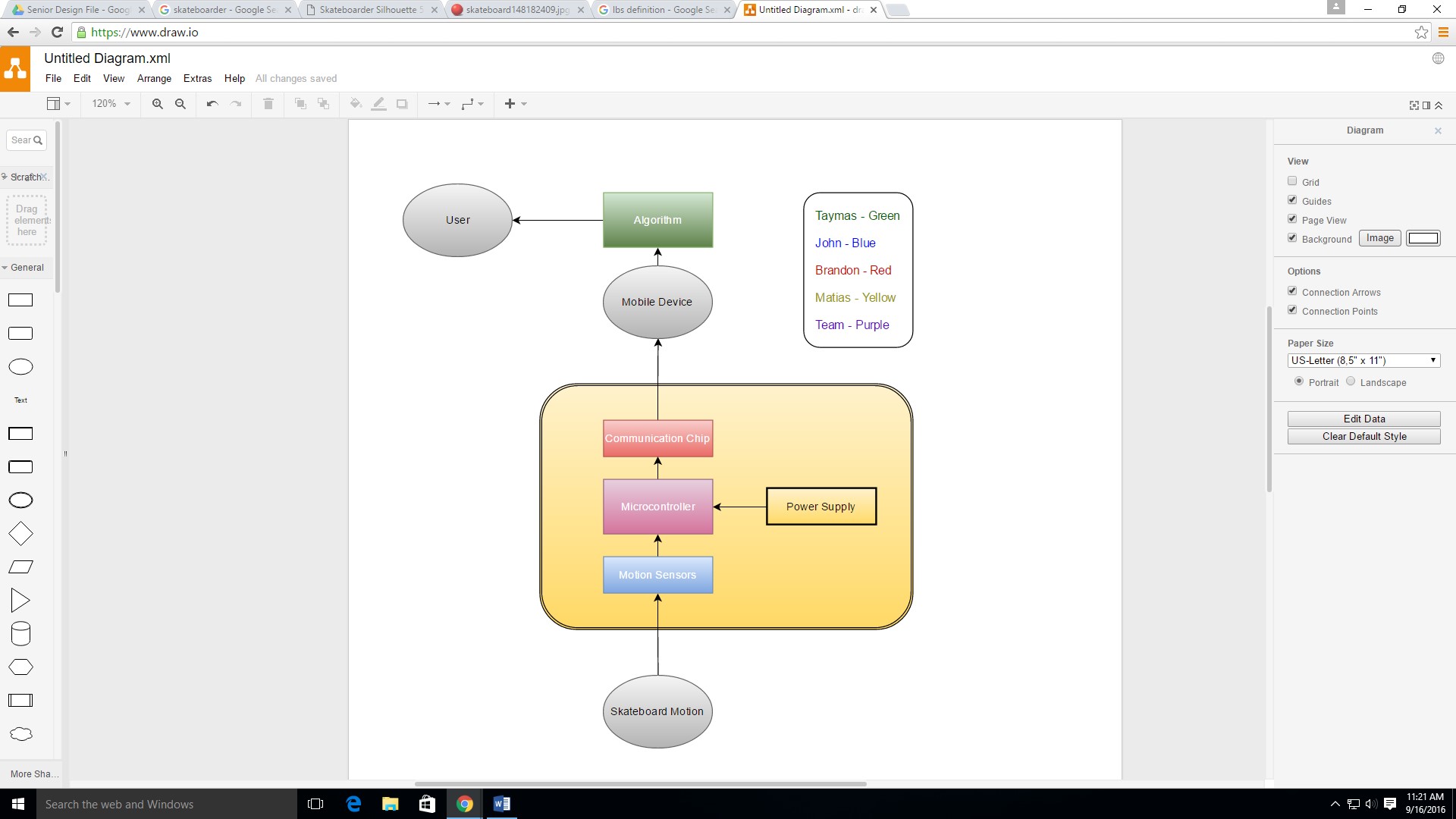 System Block Diagram
The microcontroller polls the motions sensors for their raw data.
A filter is applied to the raw data for accuracy.
The communication chip then transmits the yaw, roll, and pitch to a connected smart phone, wirelessly
The app interprets the data and decides which skateboarding tricks were performed
System Block Diagram
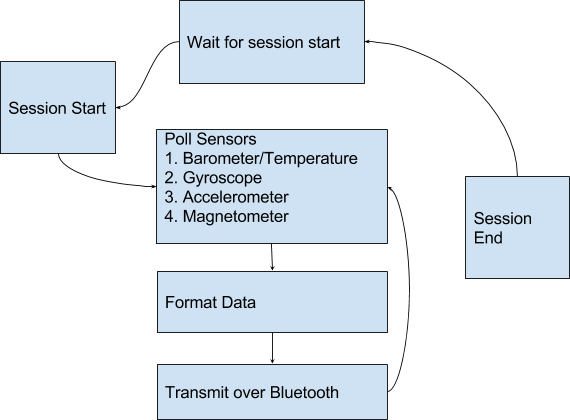 Embedded:
System Block Diagram
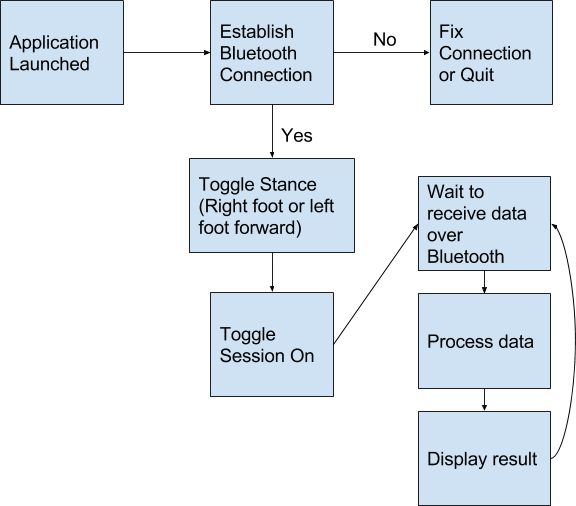 Mobile:
Approach/Implementation
The following covers major milestones achieved during the development process:
Test MCU for proper functionality
Configure BLE module along with the required sensors
Optimize the design of our SMART device
Integrated power source to ensure entire device can be mobilized
Confirmed orientation capabilities
[Speaker Notes: Ran a few tests on the microcontroller for proper functionality 
Configure module/sensors & optimized our breadborad design
Ensured device can be mobilized & confirmed orientation capabilities]
Arduino Mega (not selected)
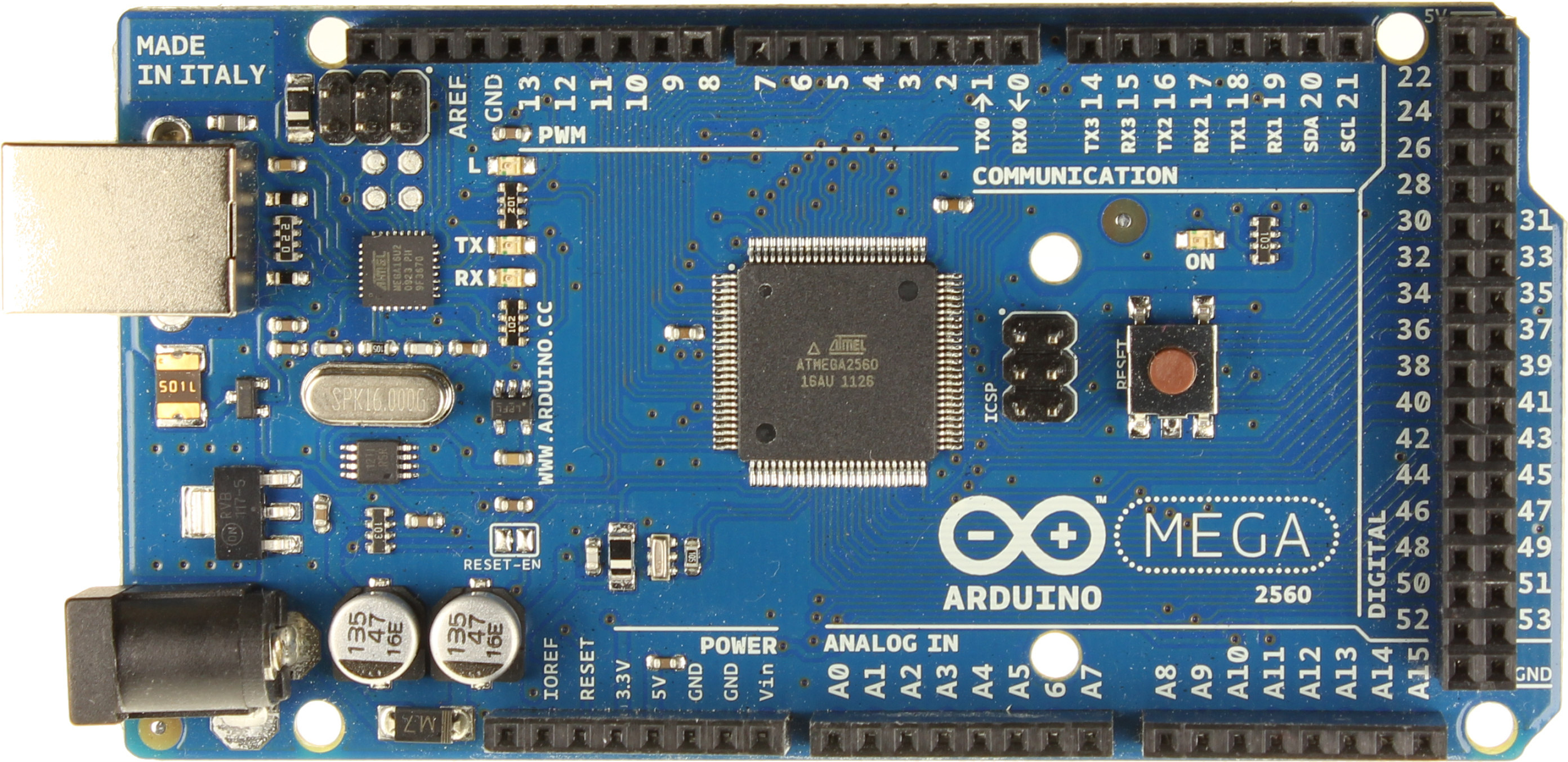 Raspberry Pi
(not selected)
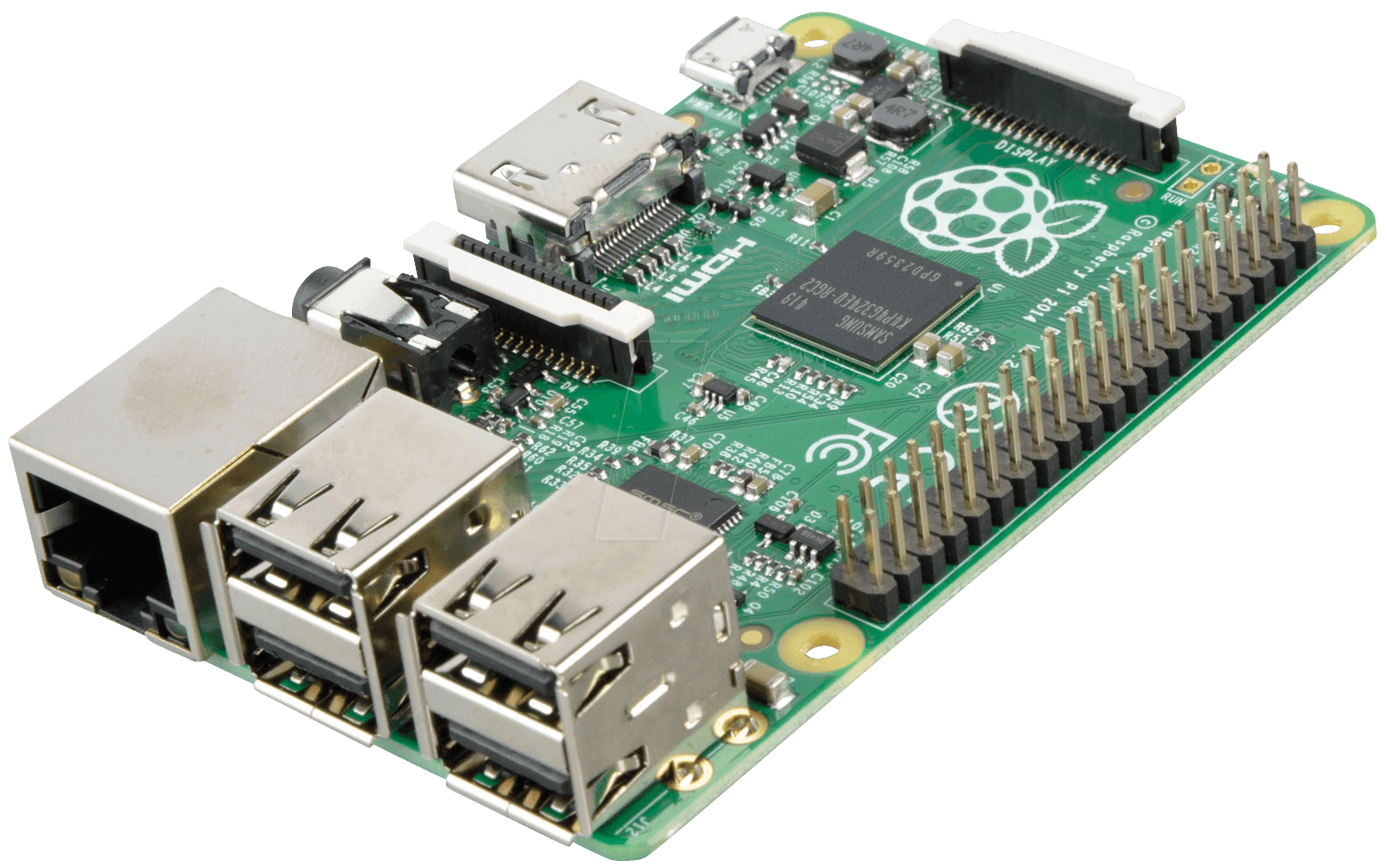 TI MSP430 (not selected)
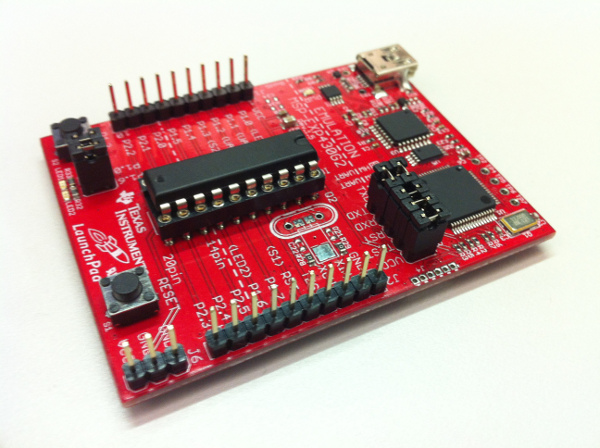 [Speaker Notes: Open source community isn’t strong
Our CpE is a little more familiar with arduino]
Arduino Uno (selected)
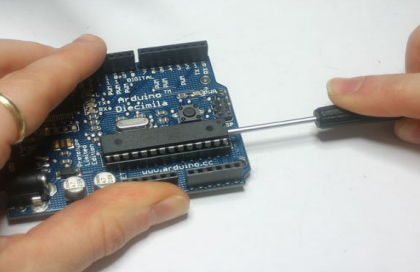 [Speaker Notes: Removable chip
etc.]
Sensor Selection
Wireless Technology Selection
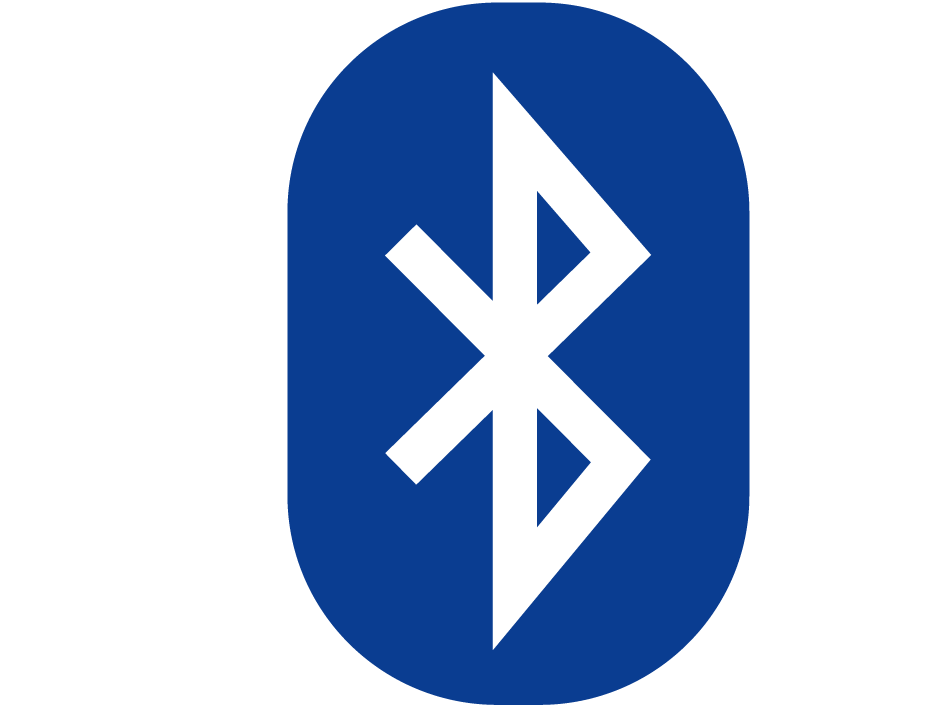 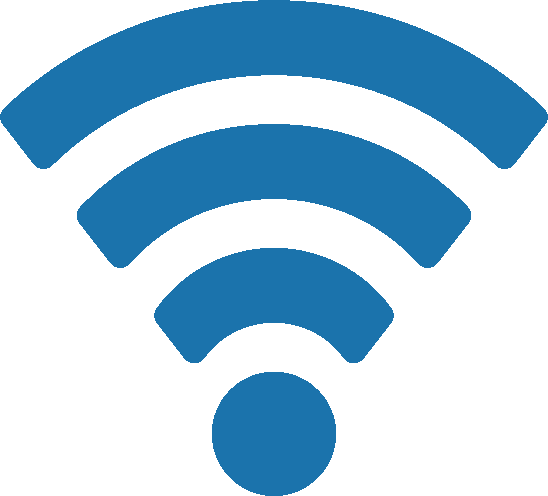 VS
[Speaker Notes: create an easy wireless link between devices
Helps to minimize consumption rate]
Power Supply Options and Selection
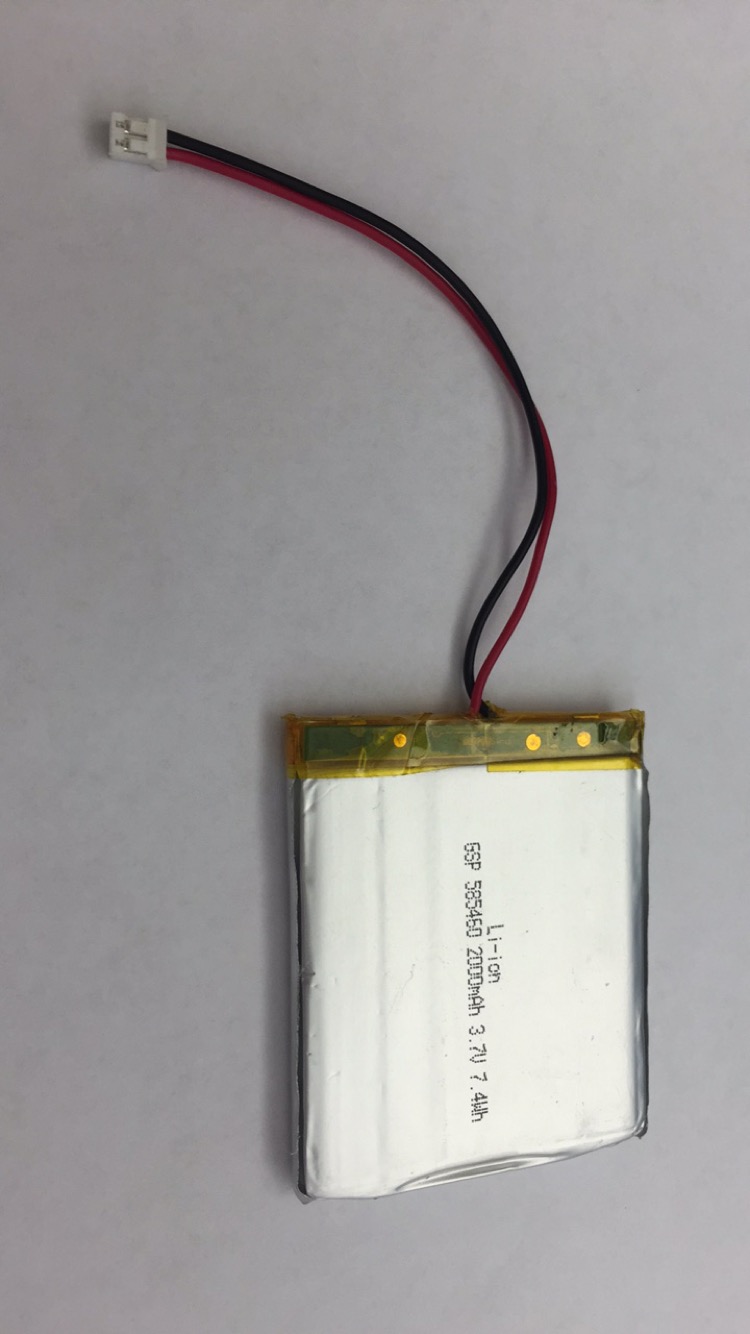 PCB Design/Schematics
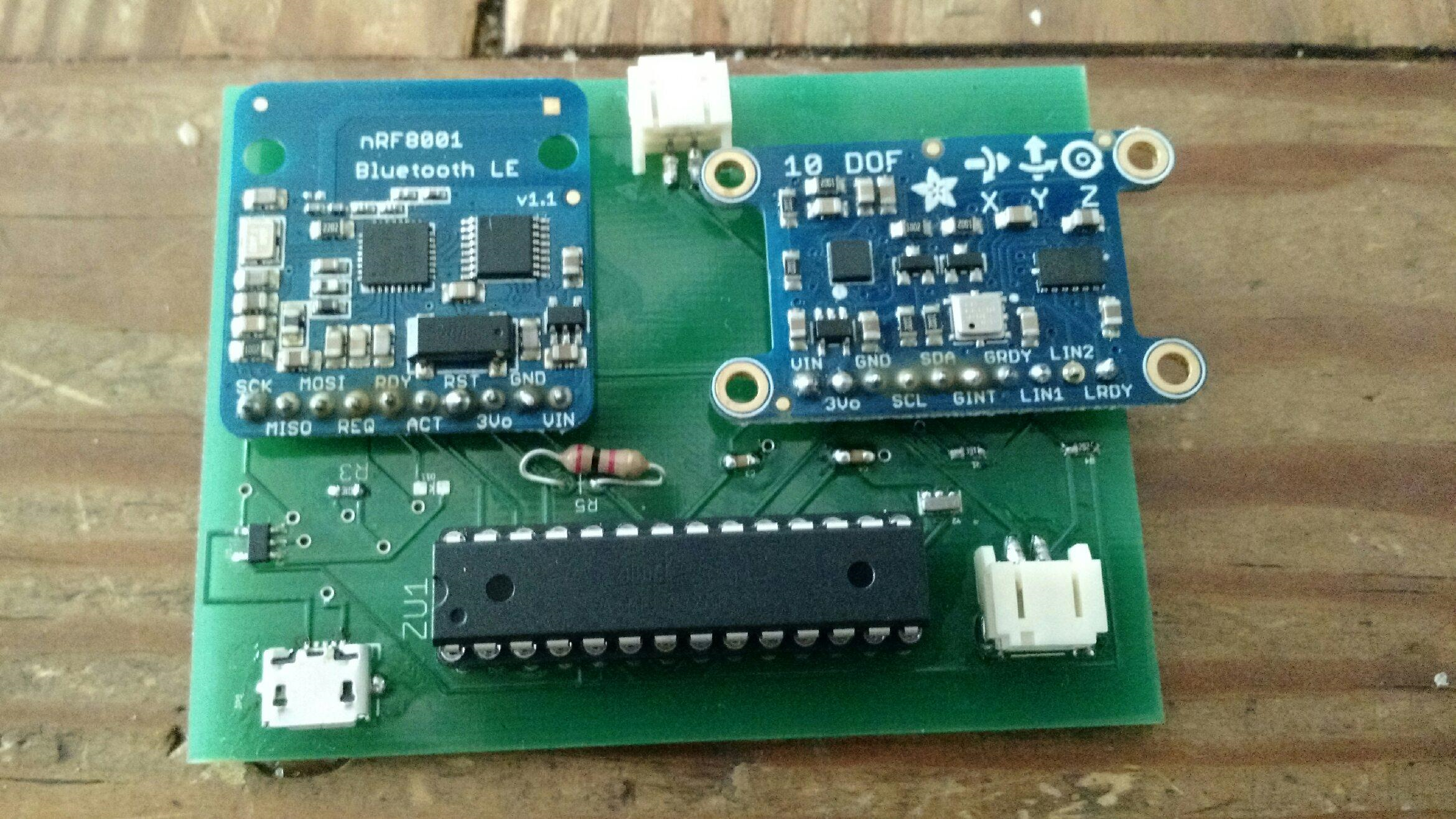 The PCB design is the most imperative part of the project
Optimizing size and efficiency were priority
We initially breadboarded our design to run necessary tests:
Device recognition from mobile application
Functionality of the sensors via Bluetooth connection 
Board positioning
The figure displays our finished PCB design with the required components
PCB Design/Schematics
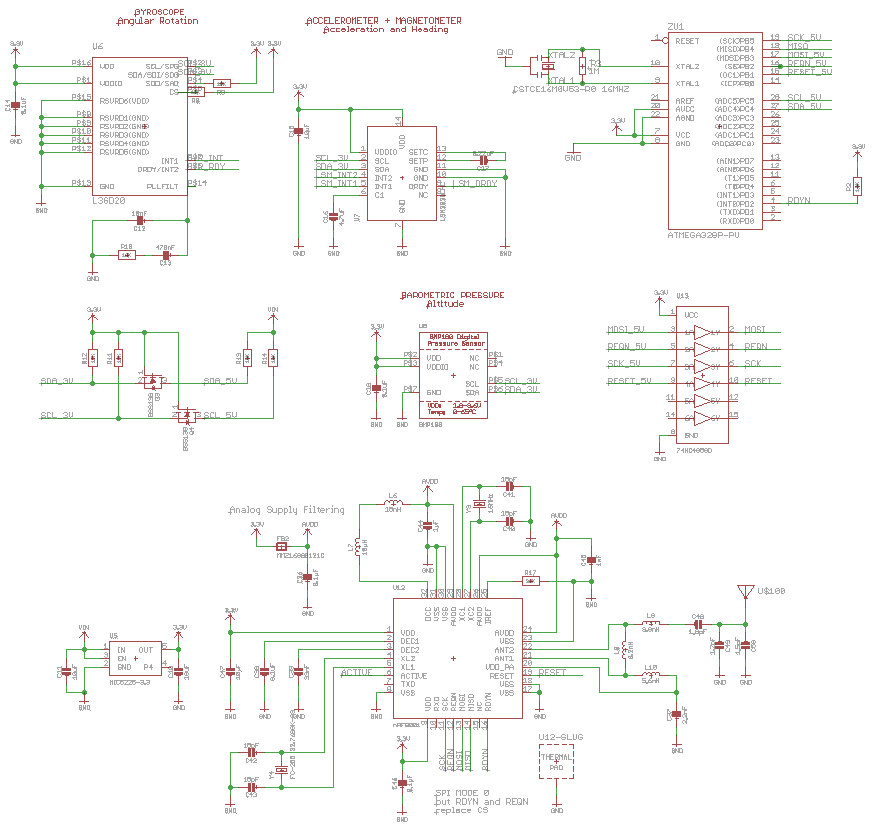 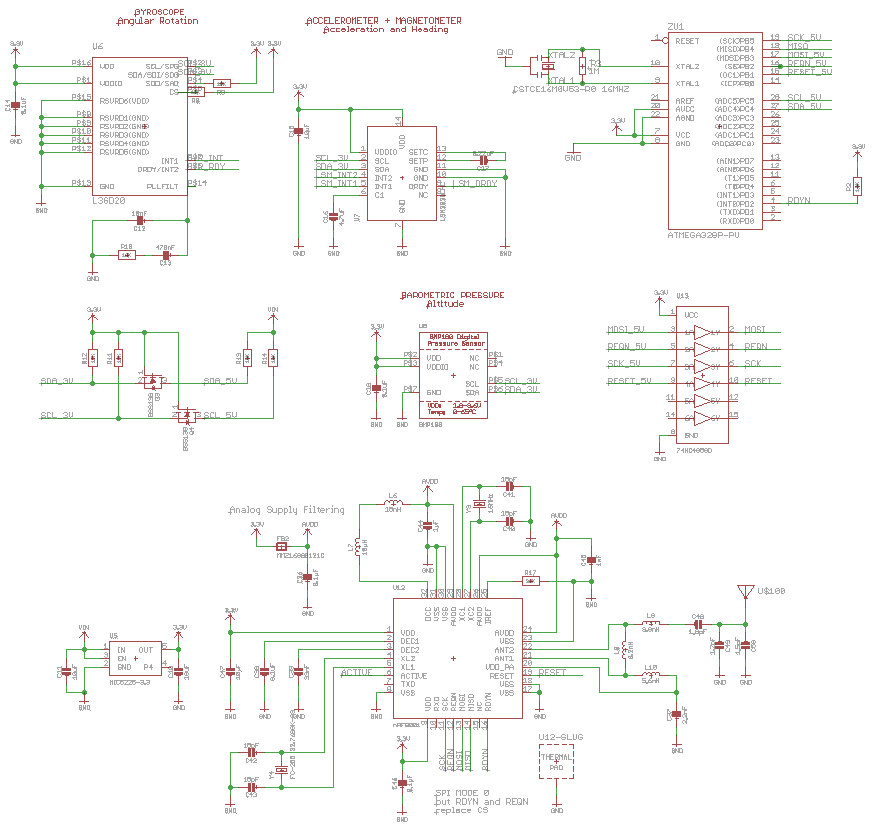 PCB Design/Schematics
Sensor Schematic
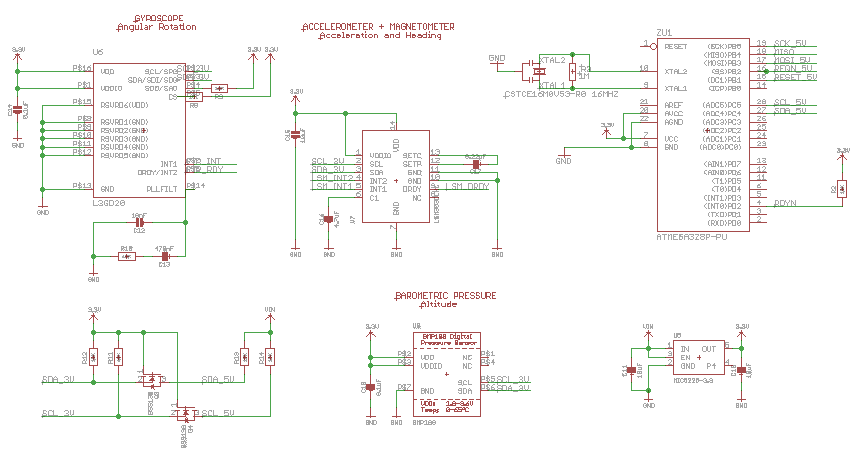 PCB Design/Schematics
Sensor Schematic
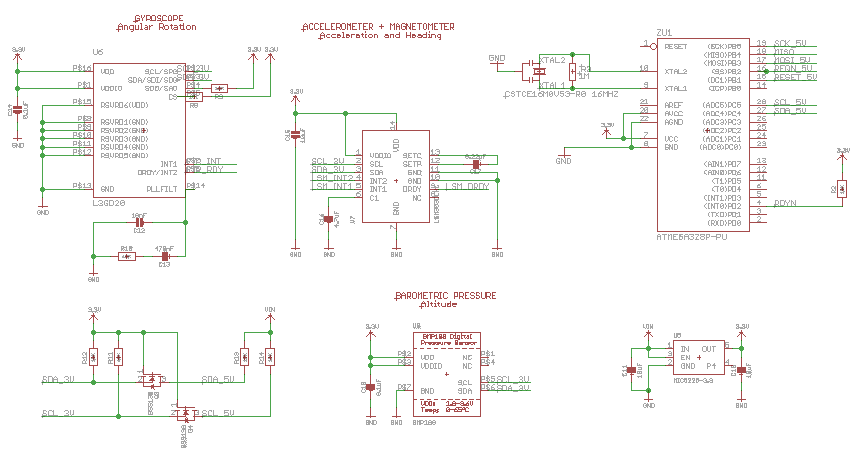 PCB Design/Schematics
Sensor Schematic
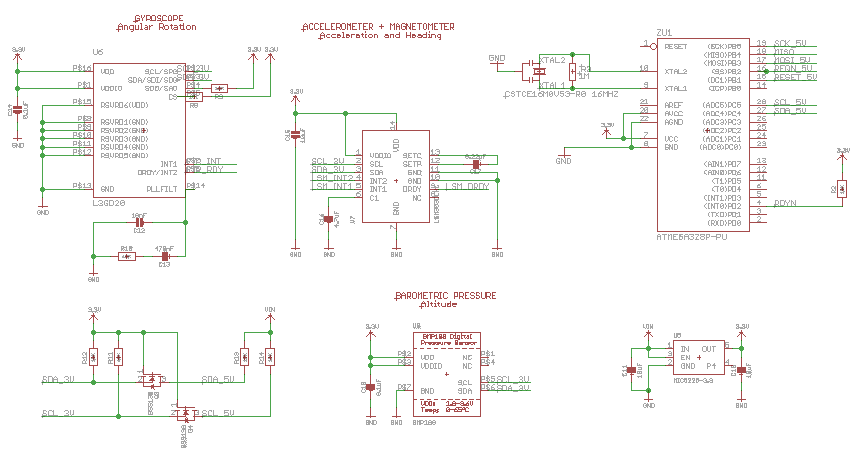 PCB Design/Schematics
Sensor Schematic
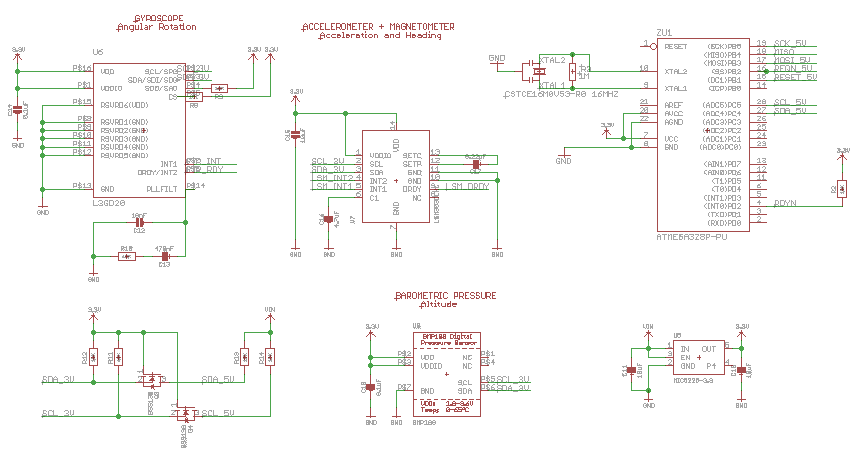 PCB Design/Schematics
Sensor Schematic
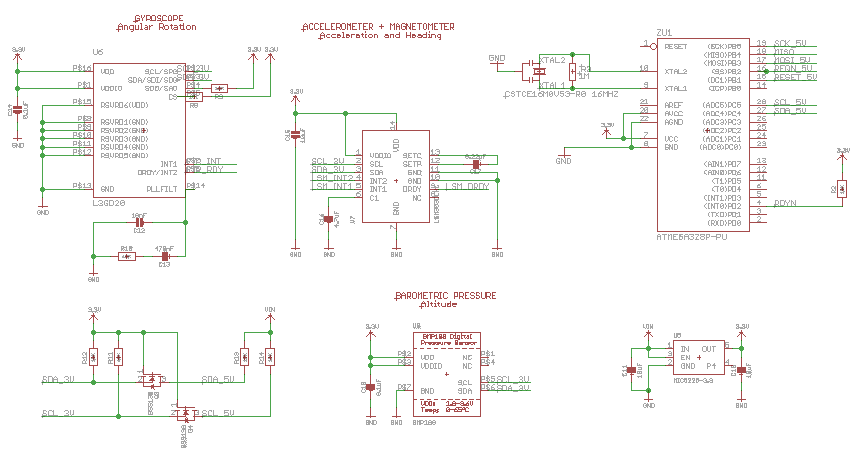 PCB Design/Schematics
Sensor Schematic
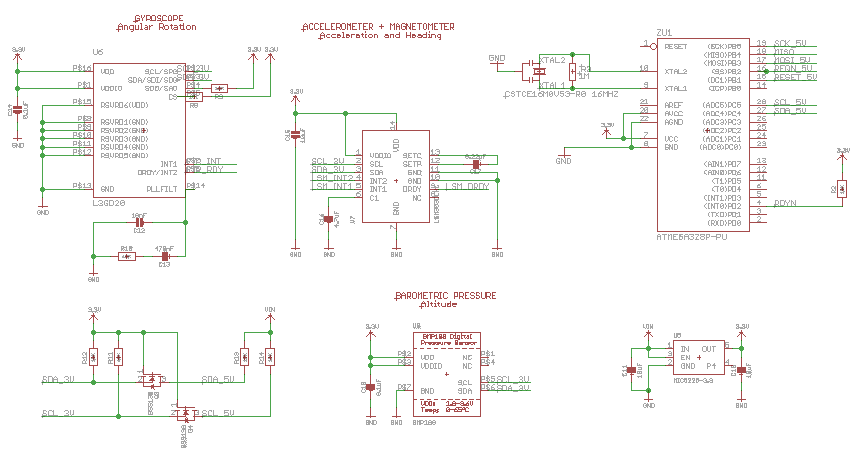 [Speaker Notes: level shifter is used to convert one voltage into another voltage]
PCB Design/Schematics
Sensor Schematic
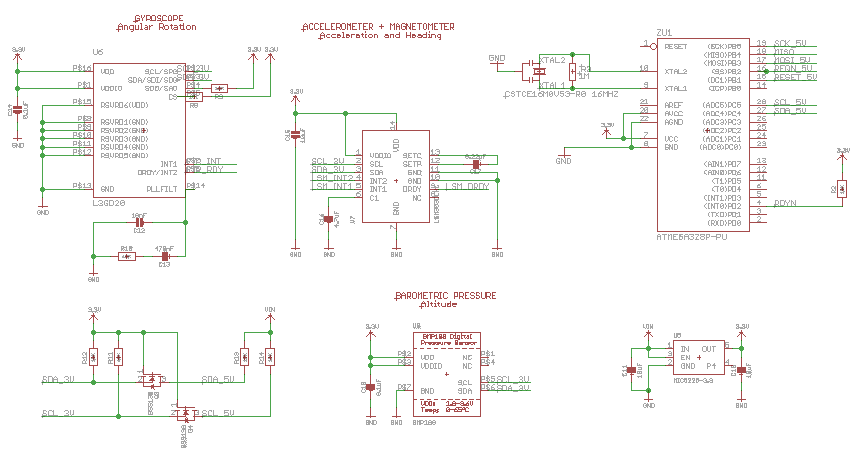 [Speaker Notes: voltage regulator is used to produce constant output voltage from high voltage]
PCB Design/Schematics
Bluetooth Schematic
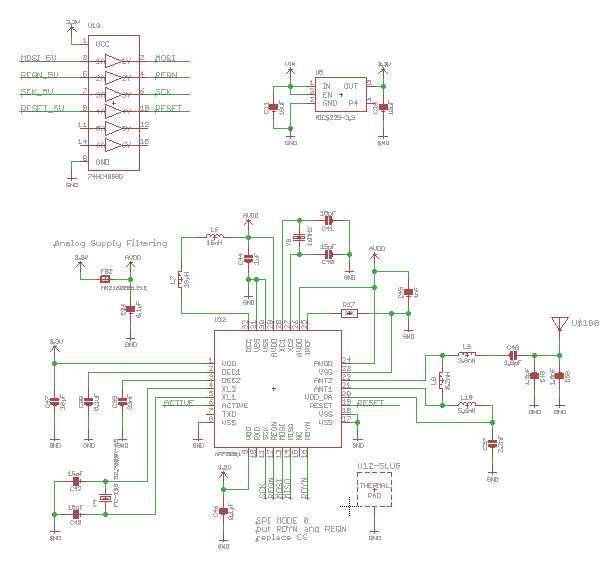 PCB Design/Schematics
Bluetooth Schematic
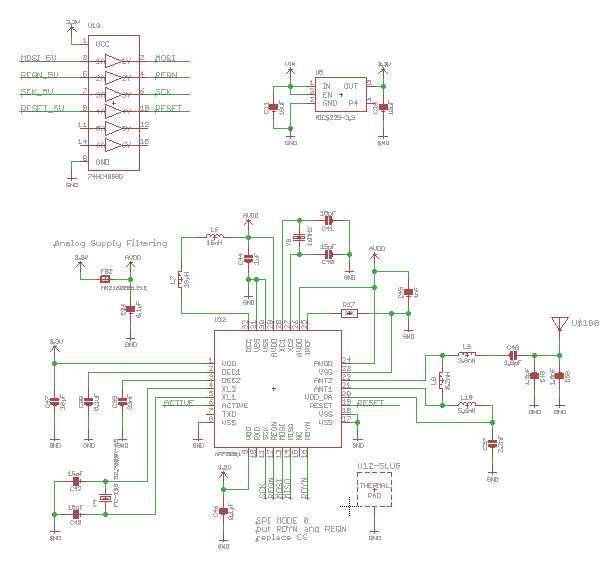 PCB Design/Schematics
Bluetooth Schematic
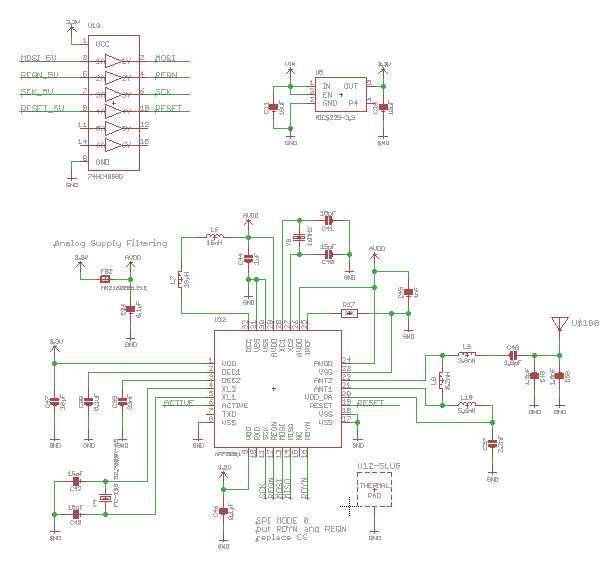 PCB Design/Schematics
Bluetooth Schematic
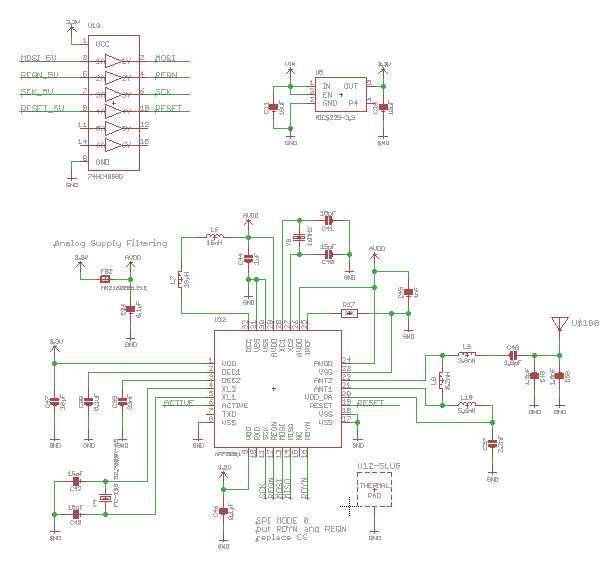 Initial Board design
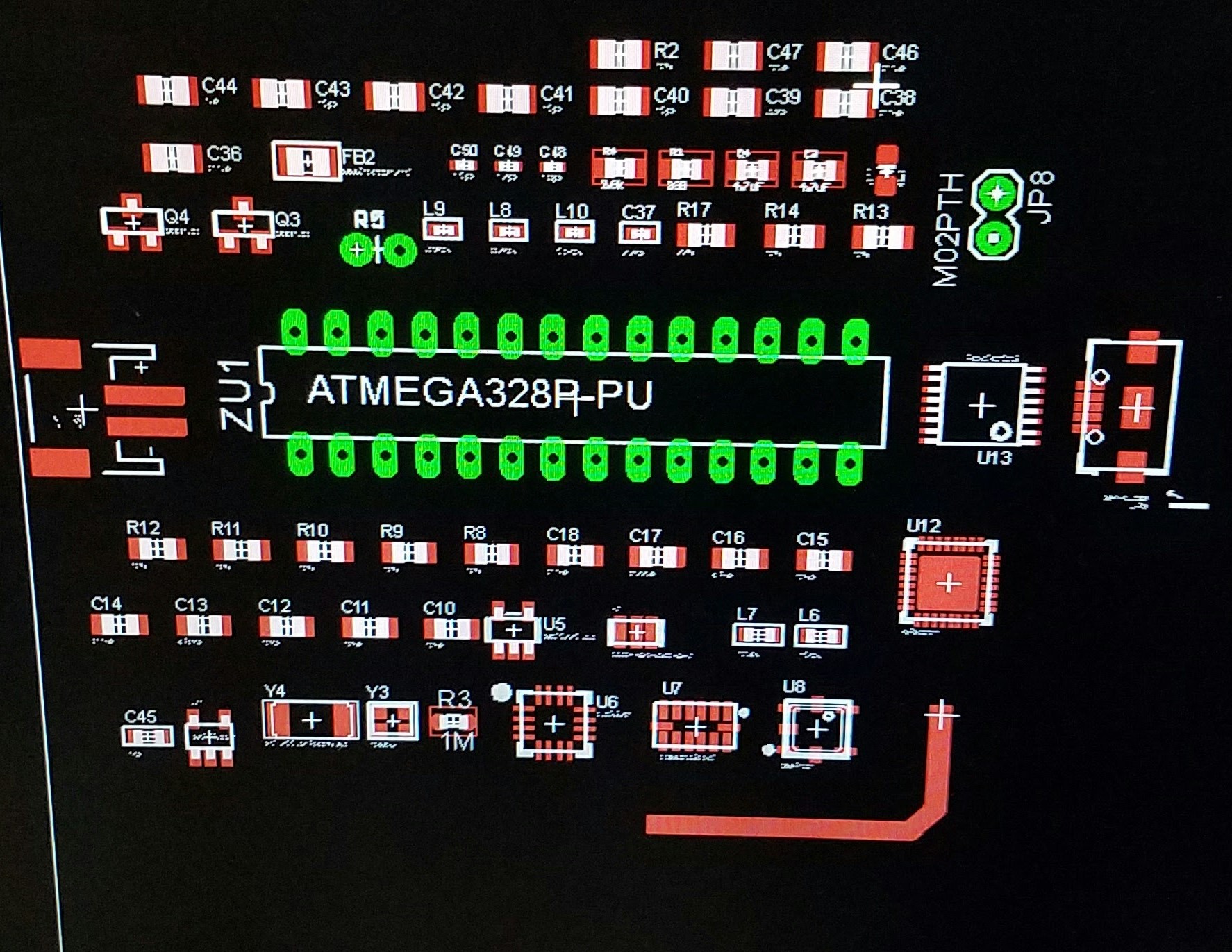 Final Schematic
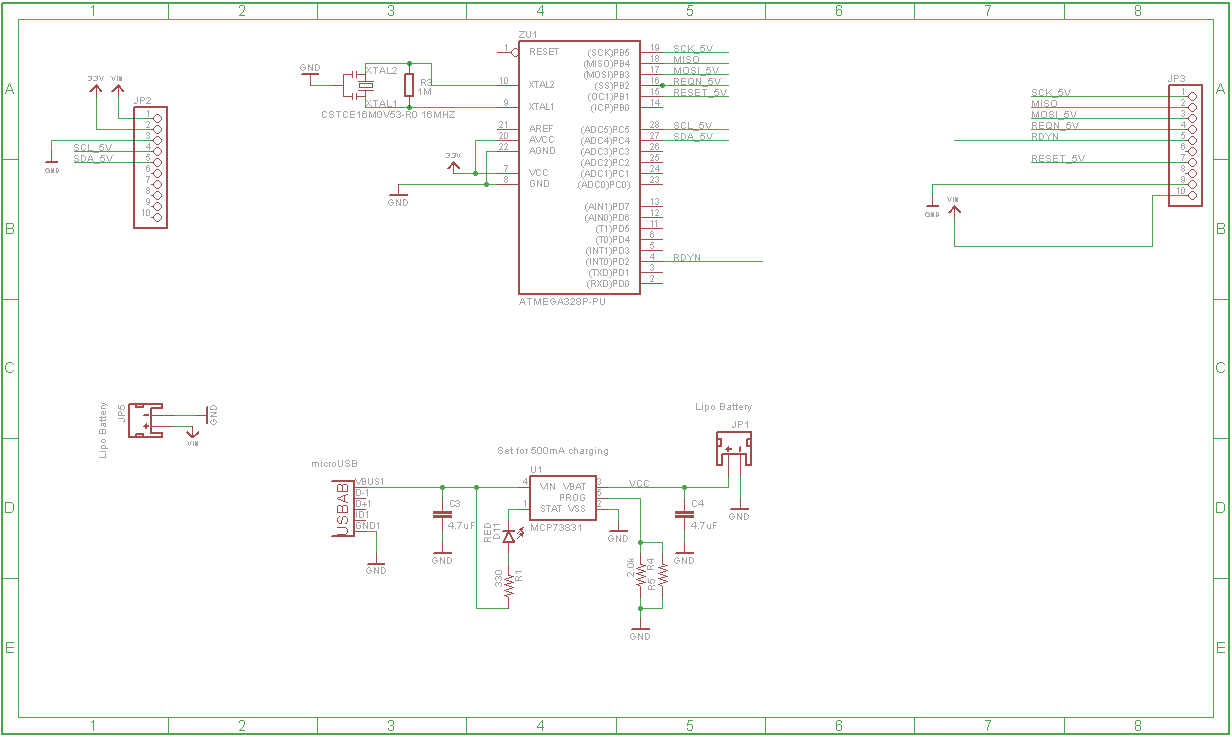 Final Board Design
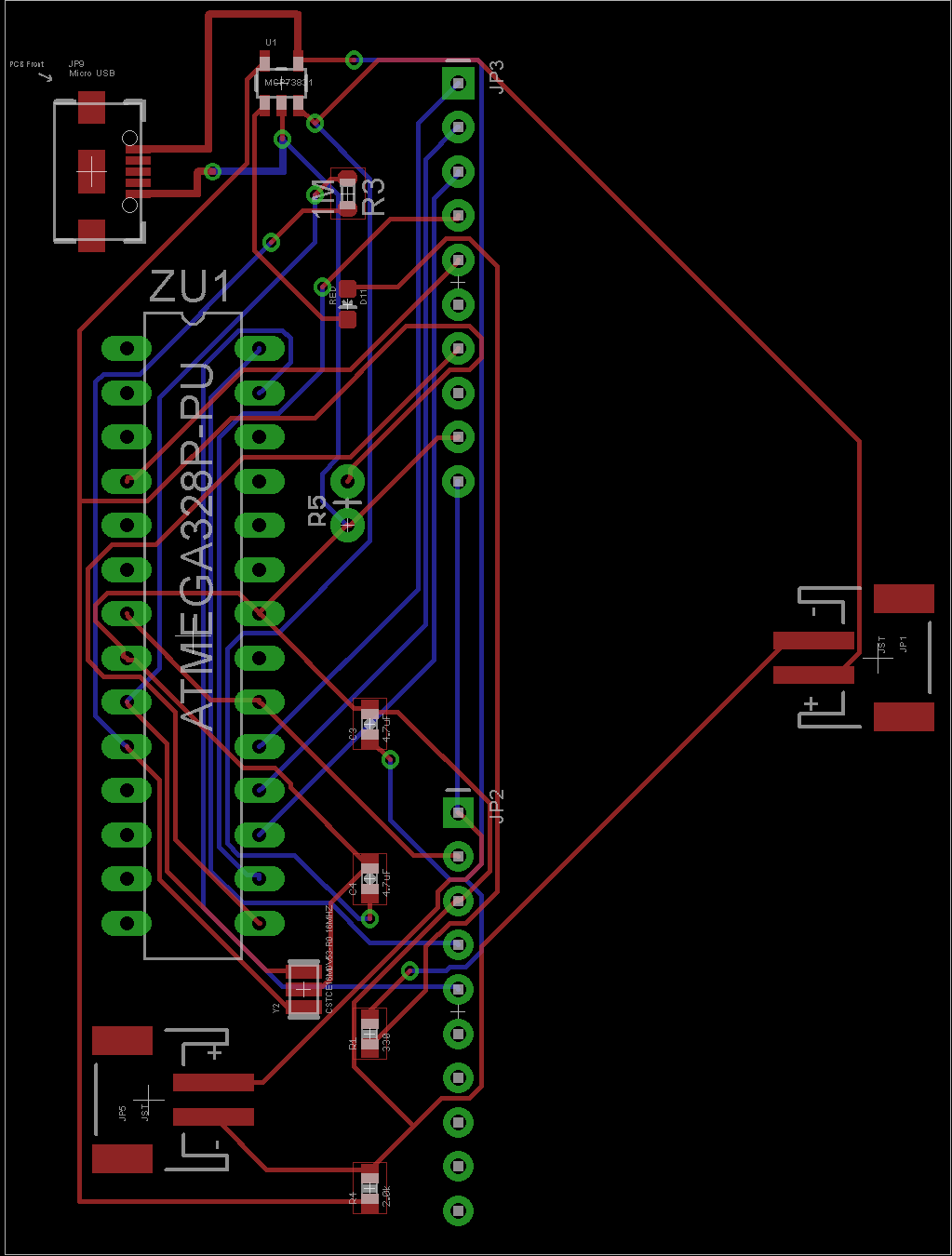 Initial Holster Design
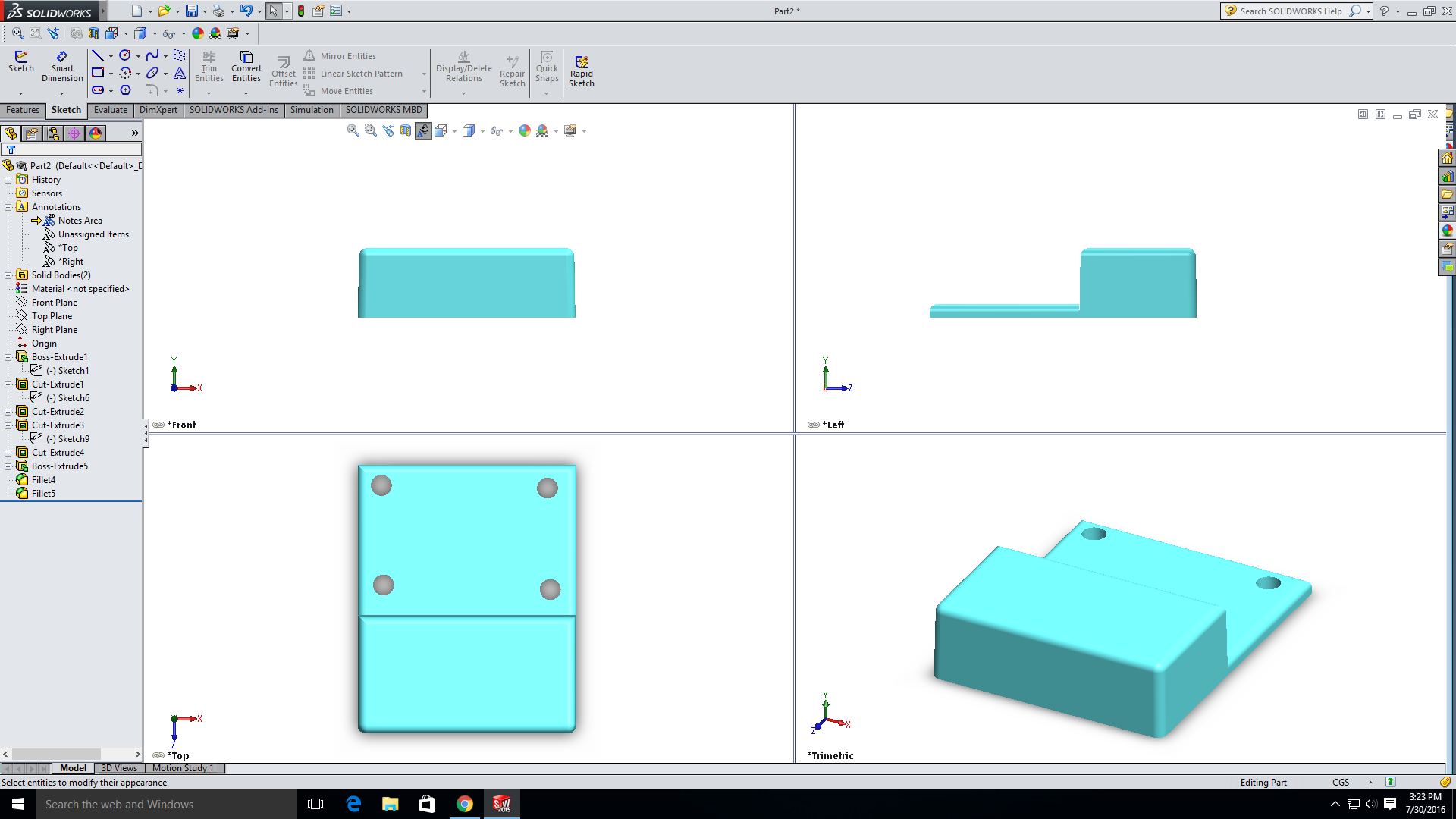 Final Holster Design
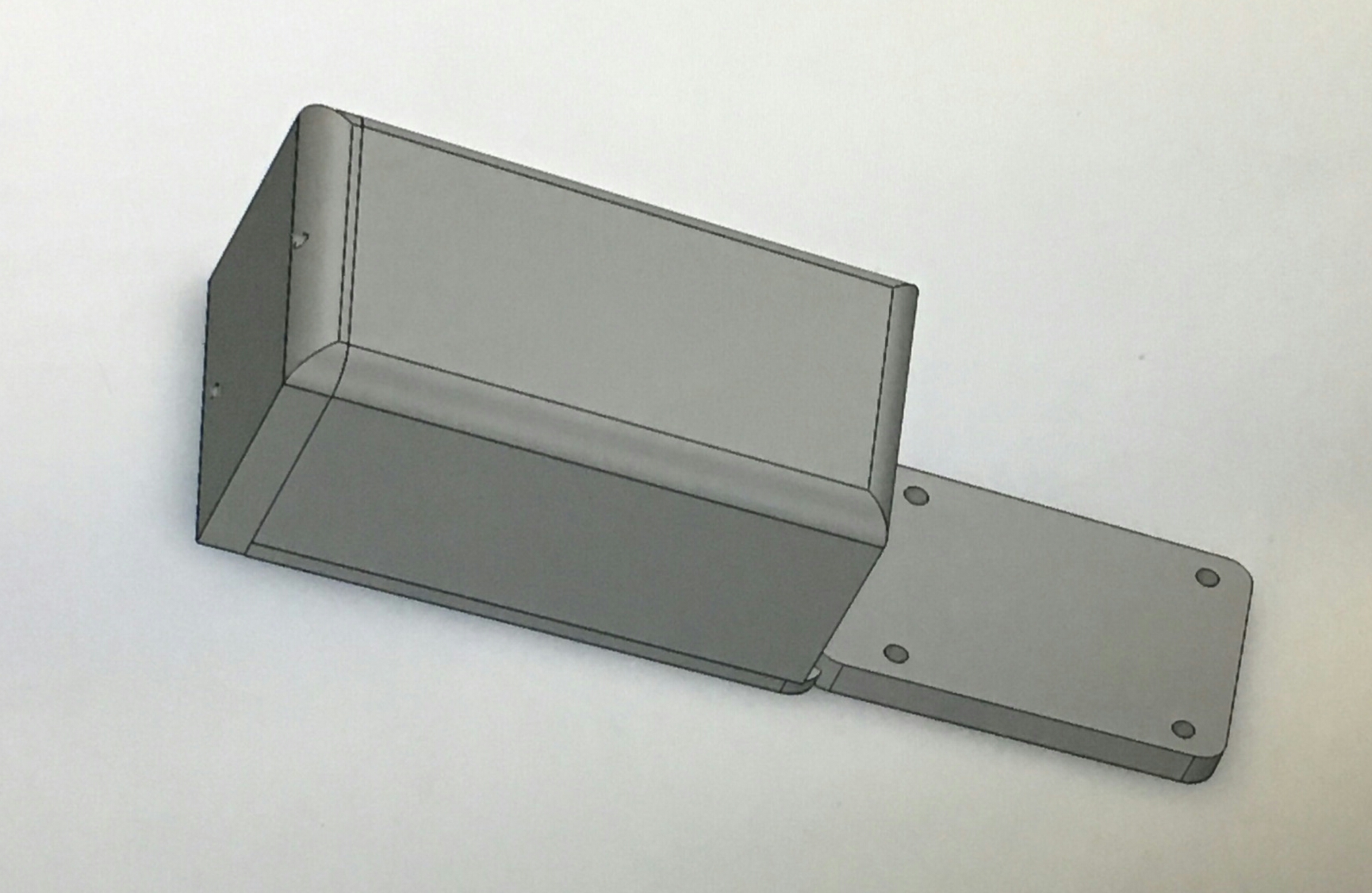 Final Holster Prototype
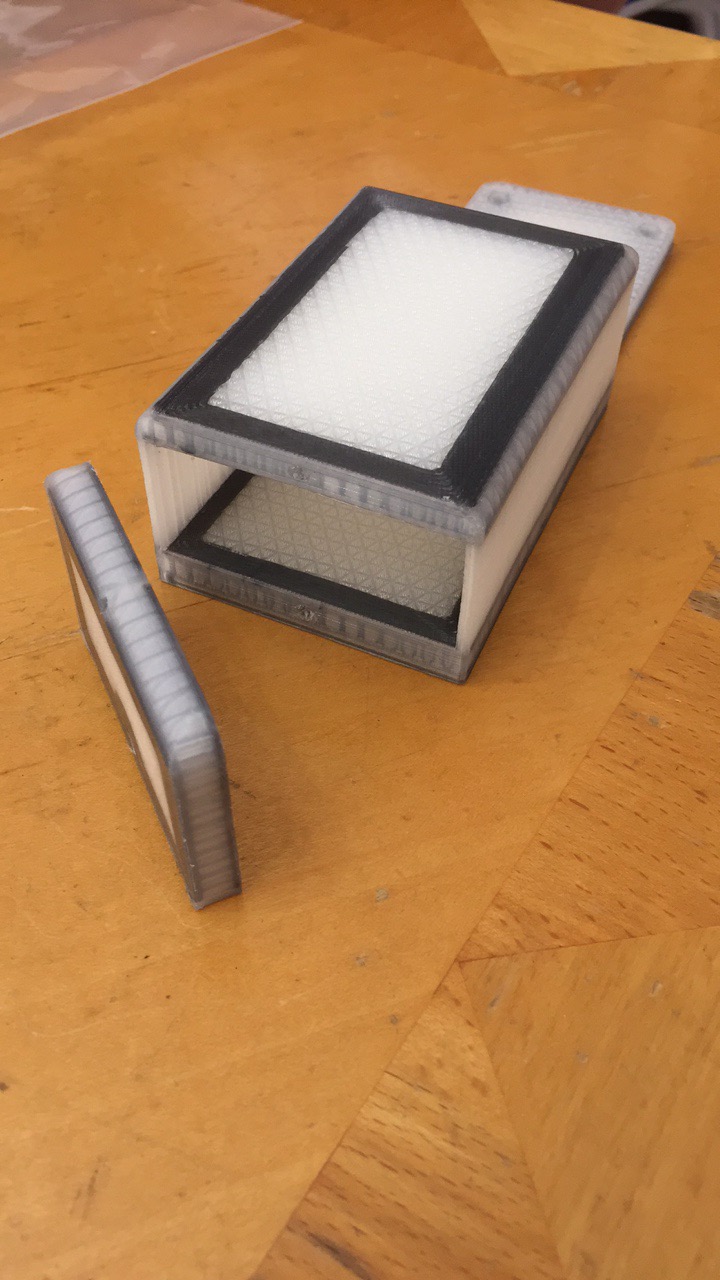 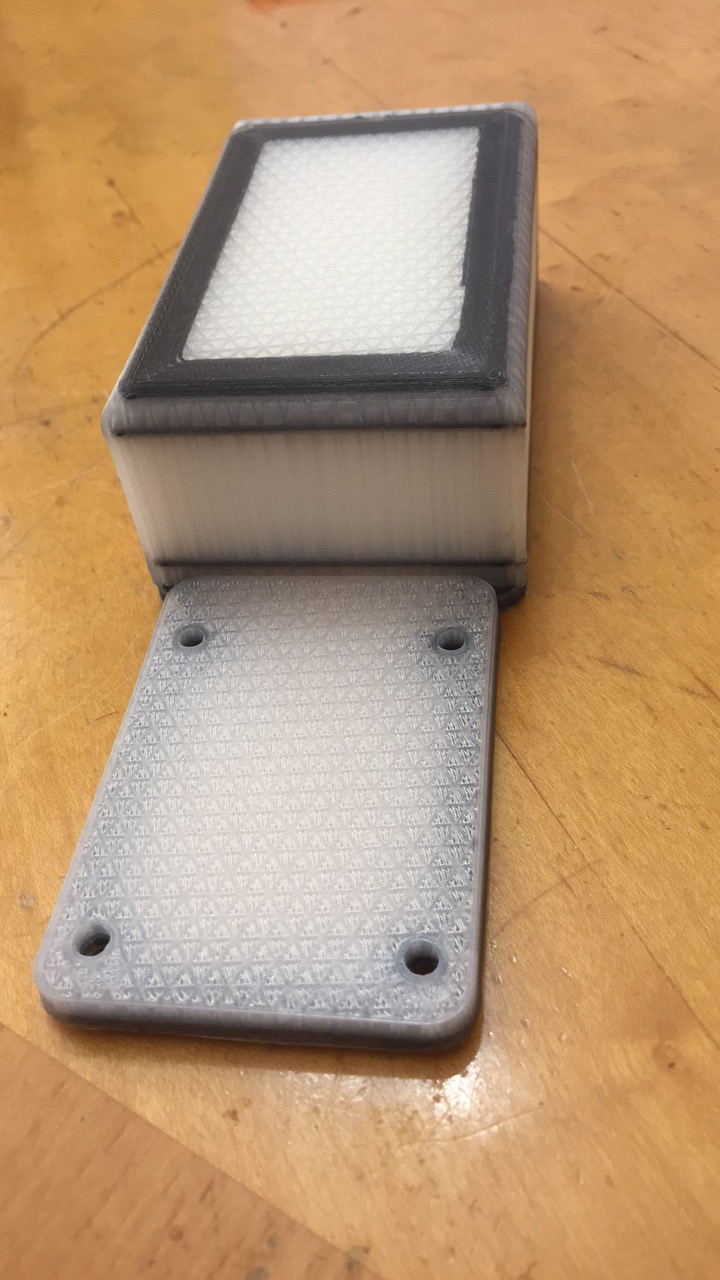 [Speaker Notes: Fiber-Reinforced Nylon (strong as aluminum, cheap as plastic)]
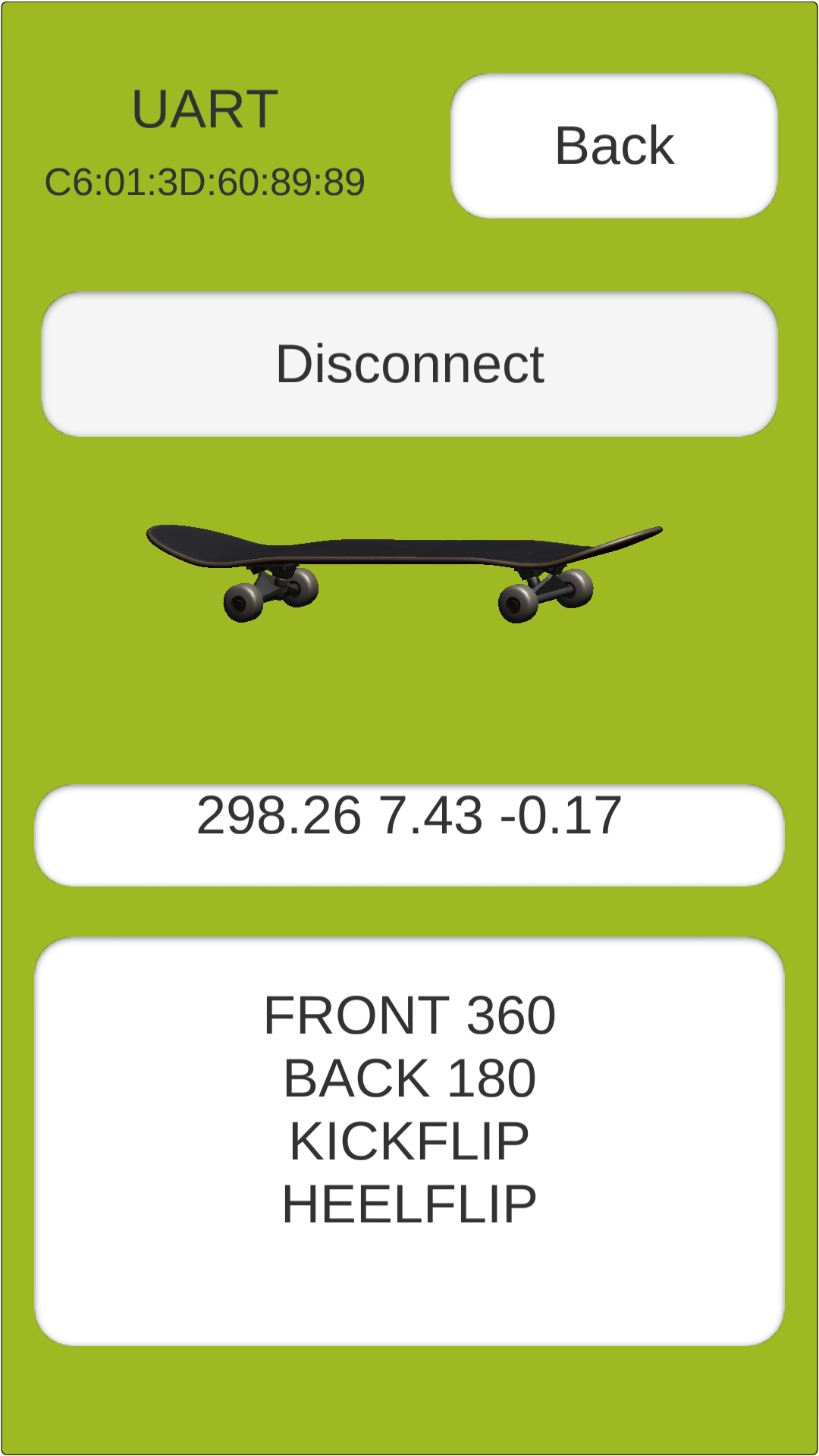 Mobile Application
3D model follows skateboard rotation
Heading, roll, pitch
Last 6 tricks detected
Software Development Environment
Unity:
3-D Game Engine Included
Easy to implement cross-platform compatibility
Scripting in C#
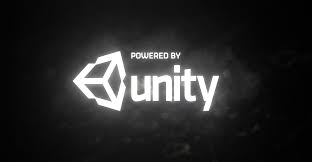 Possible Future Upgrades
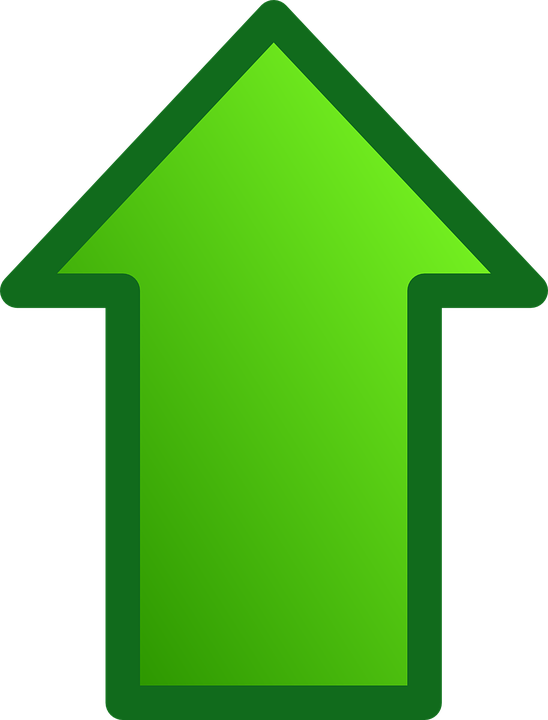 1.) Create a point system for each trick.
2.) Track more stats about each trick.
3.) Develop algorithm for more complex tricks.
4.) Add a social timeline feature to the mobile application.
5.) Create a device for other sports (i.e. snowboarding, bmx, football, etc.)
6.) Make multiple devices link up to allow for competition.
Challenges
Creating a final holster design to 3D print
Creating the software to decipher each trick
Optimal PCB design
Keeping the error rate of the sensors under 10%
Keeping latency as low as possible (under 5 seconds)
[Speaker Notes: Lacking cad experience 
Real-time results; keep the error rate of the sensors under 10%
delay between a completed trick and the display on the device be a maximum of 5 seconds]
Division of Labor
Video Demonstration
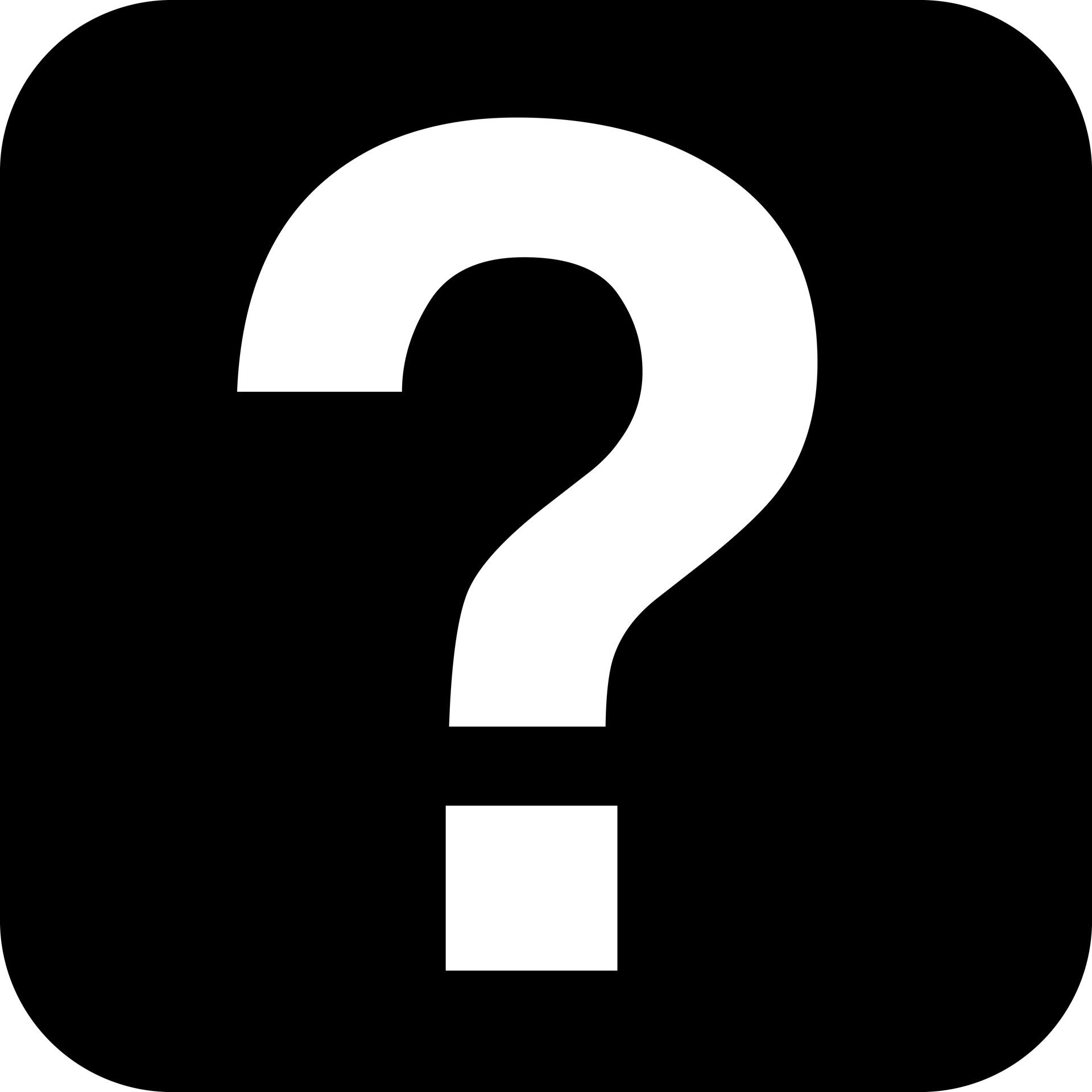